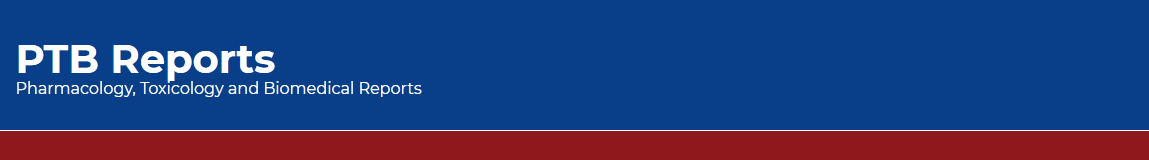 Drug Review: Vonoprazan
Juman Alsaab
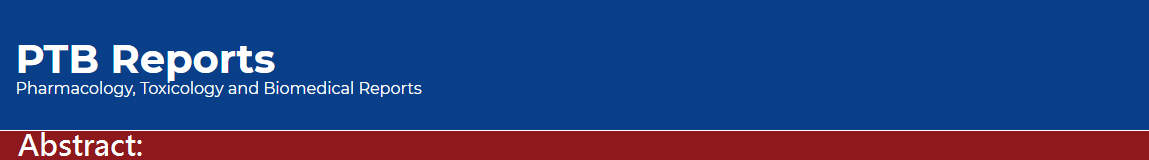 Registrations: It had been registered in the following countries: United States of America (USA), United Kingdom (UK), Canada, and Saudi Arabia (SA.) USA, and Japan.
Trade name (USA); VOQUEZNA
Registration number (SA); Not available.
Insurance Drug Formulary (SA); Not available.
General Information:
Registered Company: Pathom Pharmaceutics.
Regulatory Status: RX.
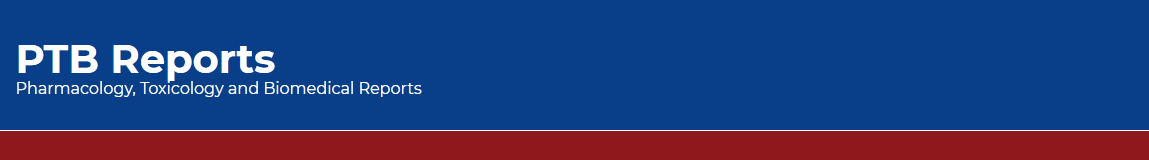 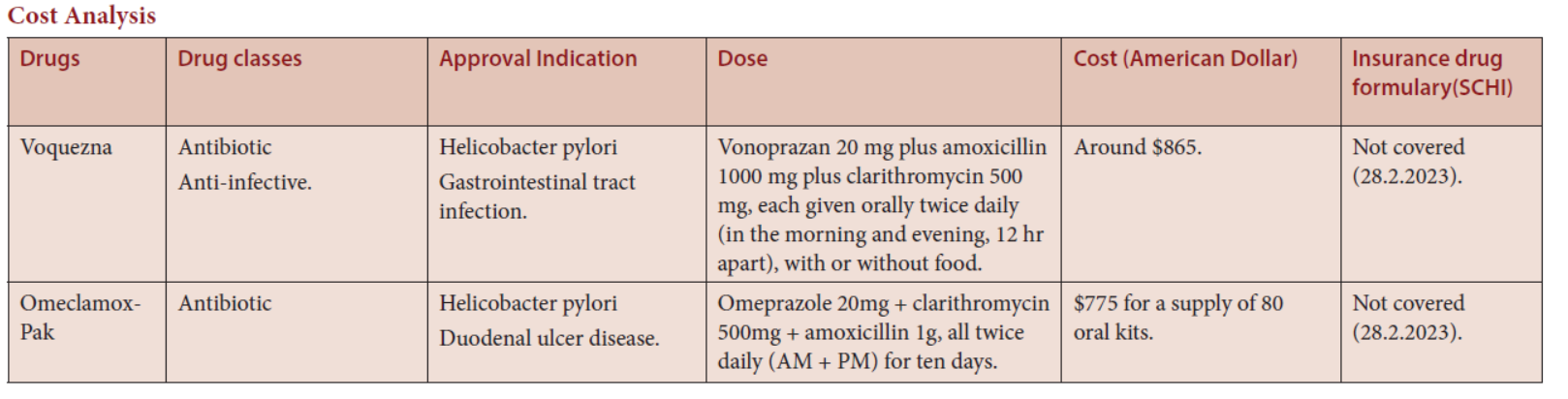